● 食事制限やきつい運動は必要なし！無理なくキレイの秘密は腸にあり ●
腸
へそヒーリングで
すっきり
・  ・  ・  ・
寝たまま ダイエット
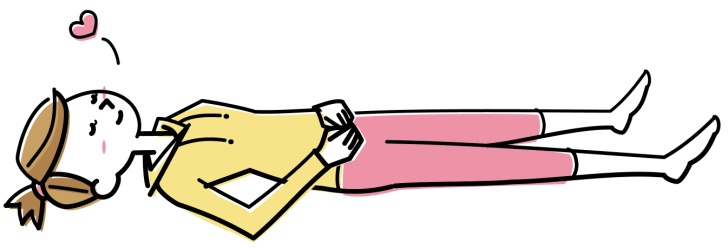 寝たままの姿勢で行える健康法「へそヒーリング」。自分で簡単にできるから、続けるうちにいつの間にかスッキリしていた！
そんな体験談をご紹介します。
ただいまダイエット中～♪
体験談3
体験談1
便秘に即効性があったのが気に入って、毎日やって2カ月くらいになります。一年中張れぼったかった目がむくみにくくなってきて、顔を洗う時あごラインの骨がくっきりしてきた感触がありました。ついに最近、友人に「顔がちっちゃくなったね」とほめられてルンルンです。　　　　　　（30歳女性）
へそヒーリングを始めて3日目、肩の力が抜けて、へその奥が温かくなる感じがありました。食事制限はしていないですが、甘いものや、ファストフードに手がでなくなっていました。2週間経った頃、足が軽いしズボンが落ちるようになって、採寸してみたらウエストが10cm減っていました。
前より自分のカラダに対して関心を持つようになったことで、嬉しい変化が待っていました！　　（50代女性）
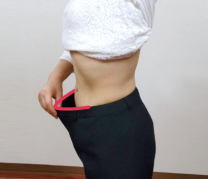 体験談4
ストレスや疲労で首や肩が熱くなっていました。5分後、お腹や手足が温かくなり「頭寒足熱」の状態に変化しました。（20代女性）
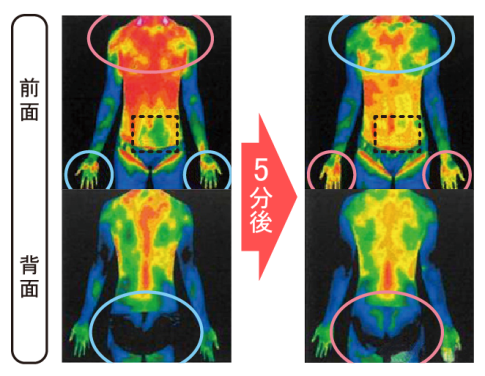 体験談2
へそヒーリングはお腹ダイエットにぴったりですね。バストはそのままでお腹周りがサイズダウンしました。　　　　　　（30代女性）
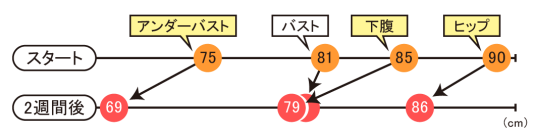 入門講座 開催決定！へそヒーリングはこちらで体験できます
イルチブレインヨガ姫路スタジオ　079-283-6363